Какая одежда лишняя?
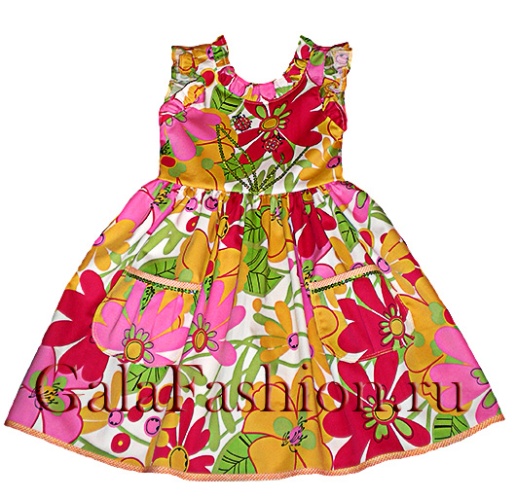 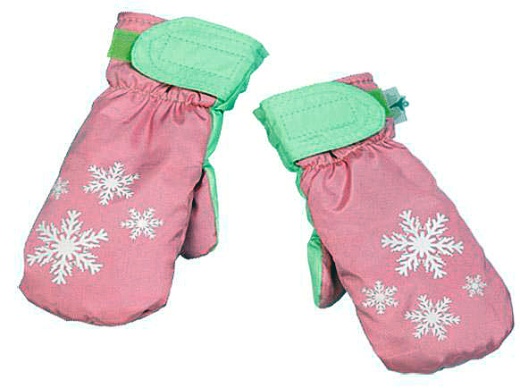 1
3
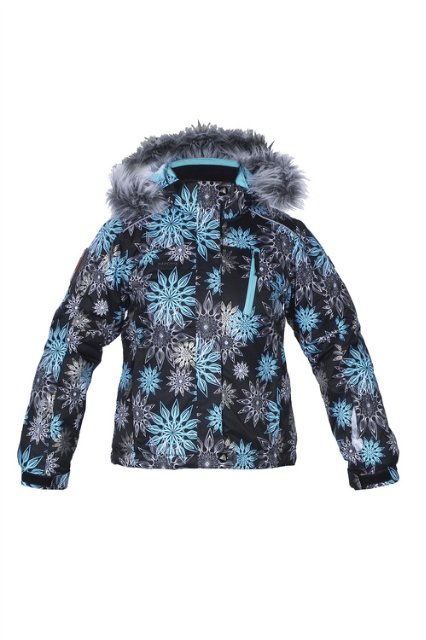 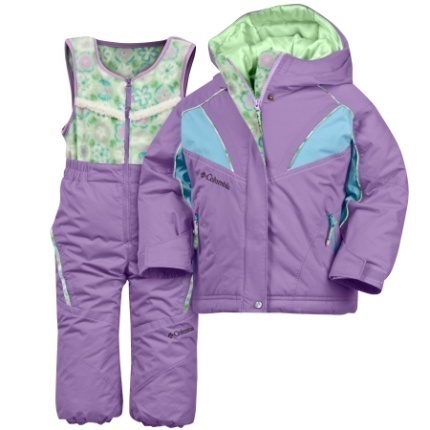 4
2
Какая забава лишняя?
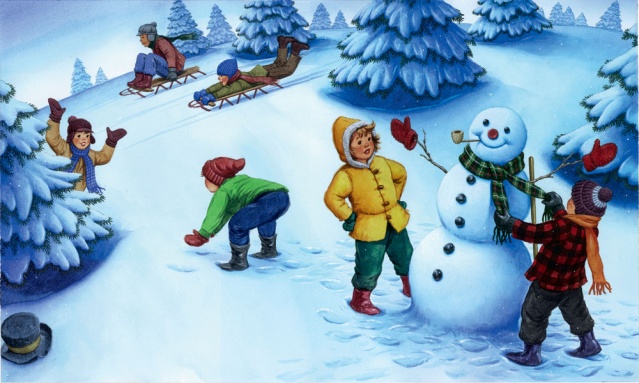 1
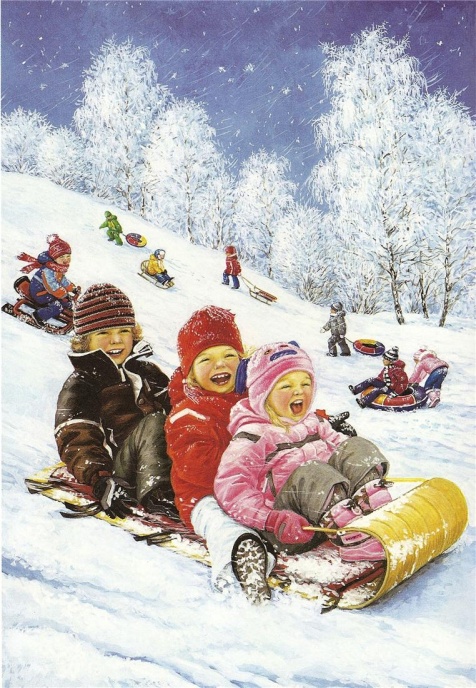 4
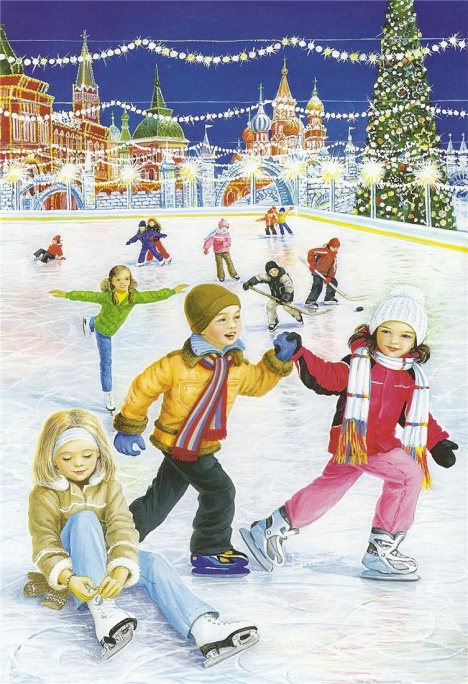 3
2
Какая обувь лишняя?
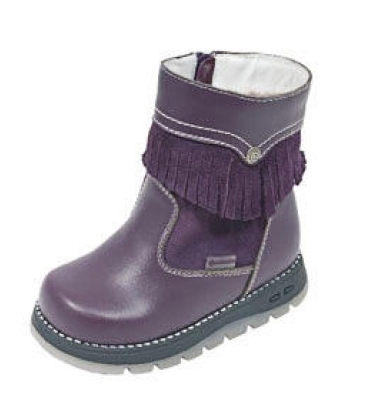 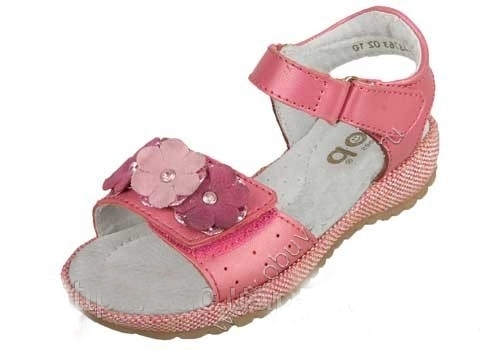 4
1
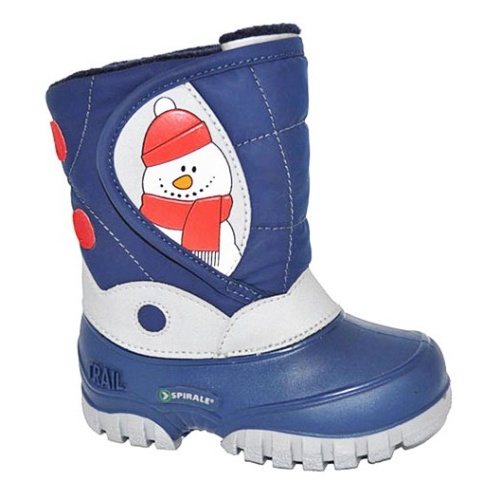 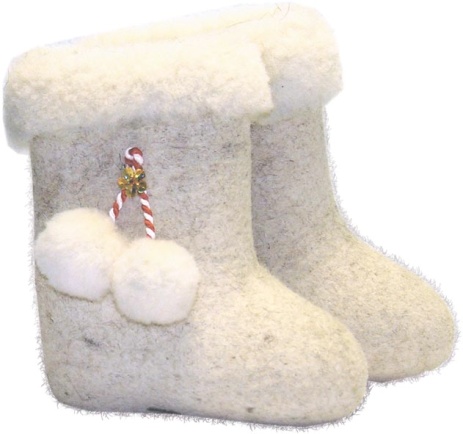 2
3
Какой головной убор лишний?
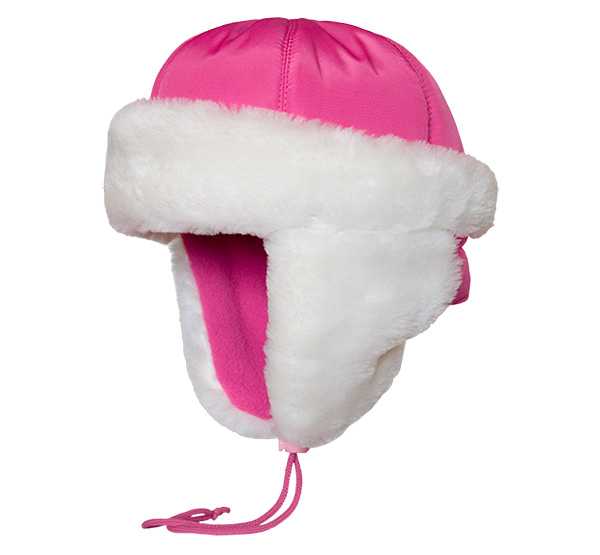 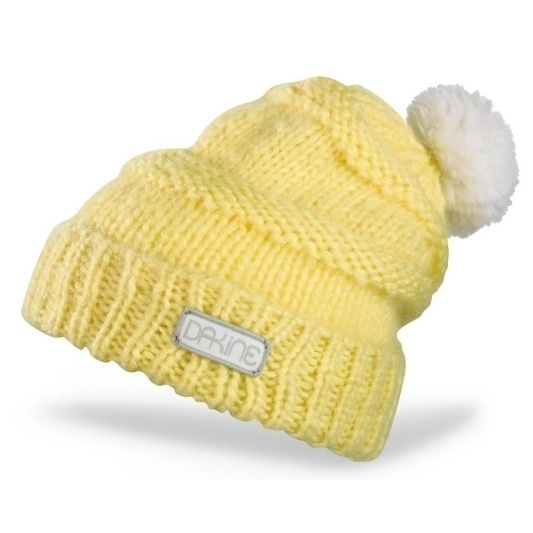 2
1
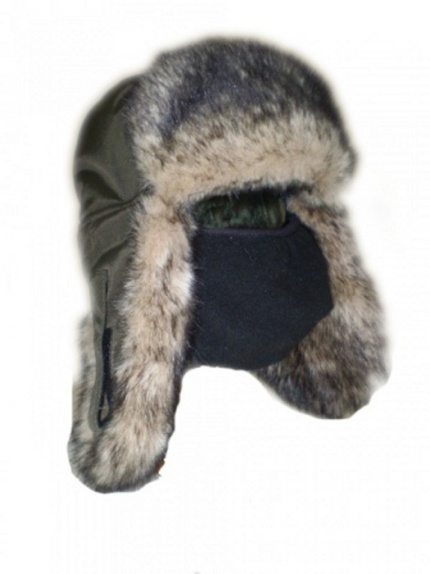 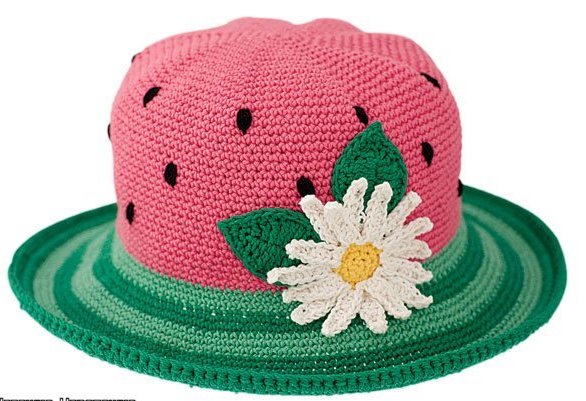 4
3